Cоціологія держави
Скворець В.О.
Соціологія держави
Соціологія держави — це галузь соціології політики, яка вивчає проблеми походження, розвитку і функціонування державної влади, її вплив на соціальні процеси, що відбуваються в політичному житті суспільства.
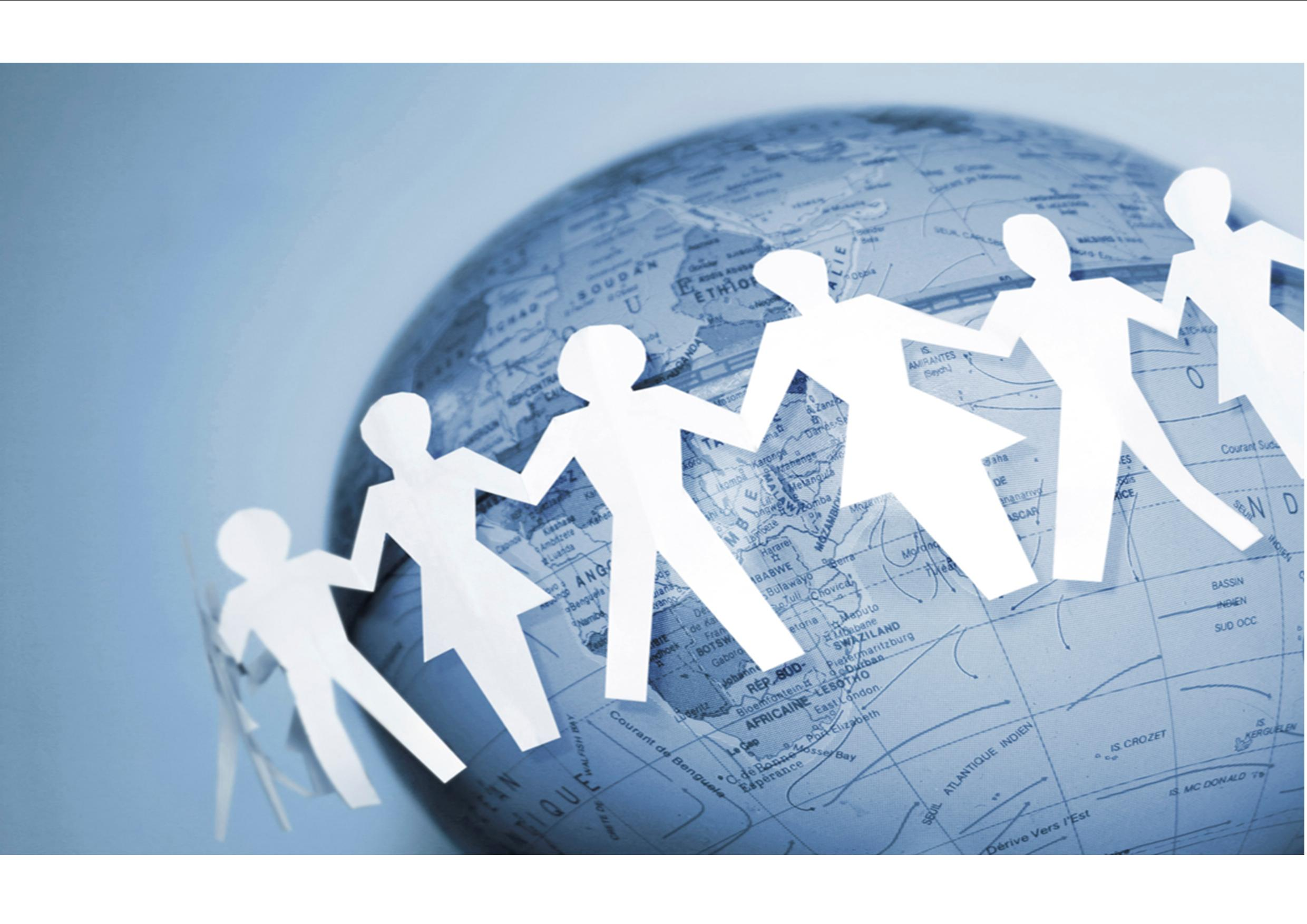 Ця галузь соціології політики досліджує:
 походження держави
 розвиток держави
 функції держави 
 типи держави 
 форми держав  
склад, державного апарату.
 структуру ідержавного апарату.
 функції державного апарату.
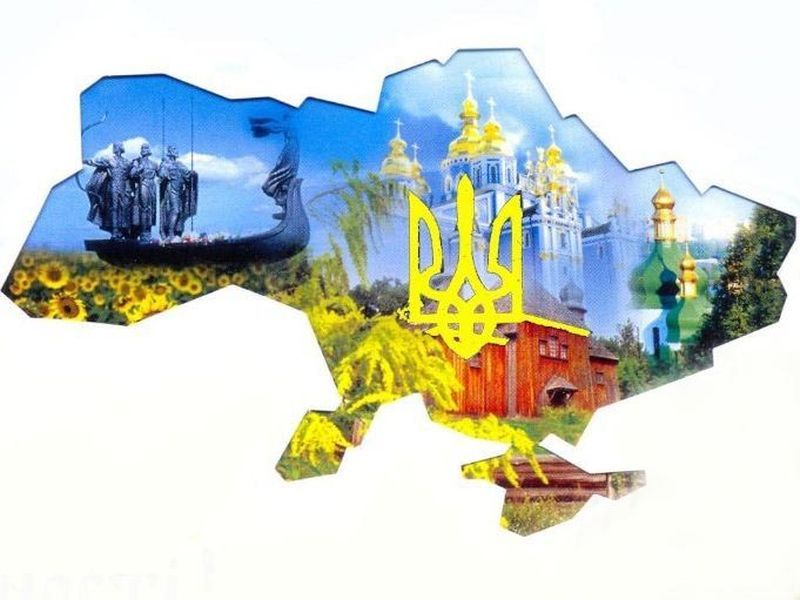 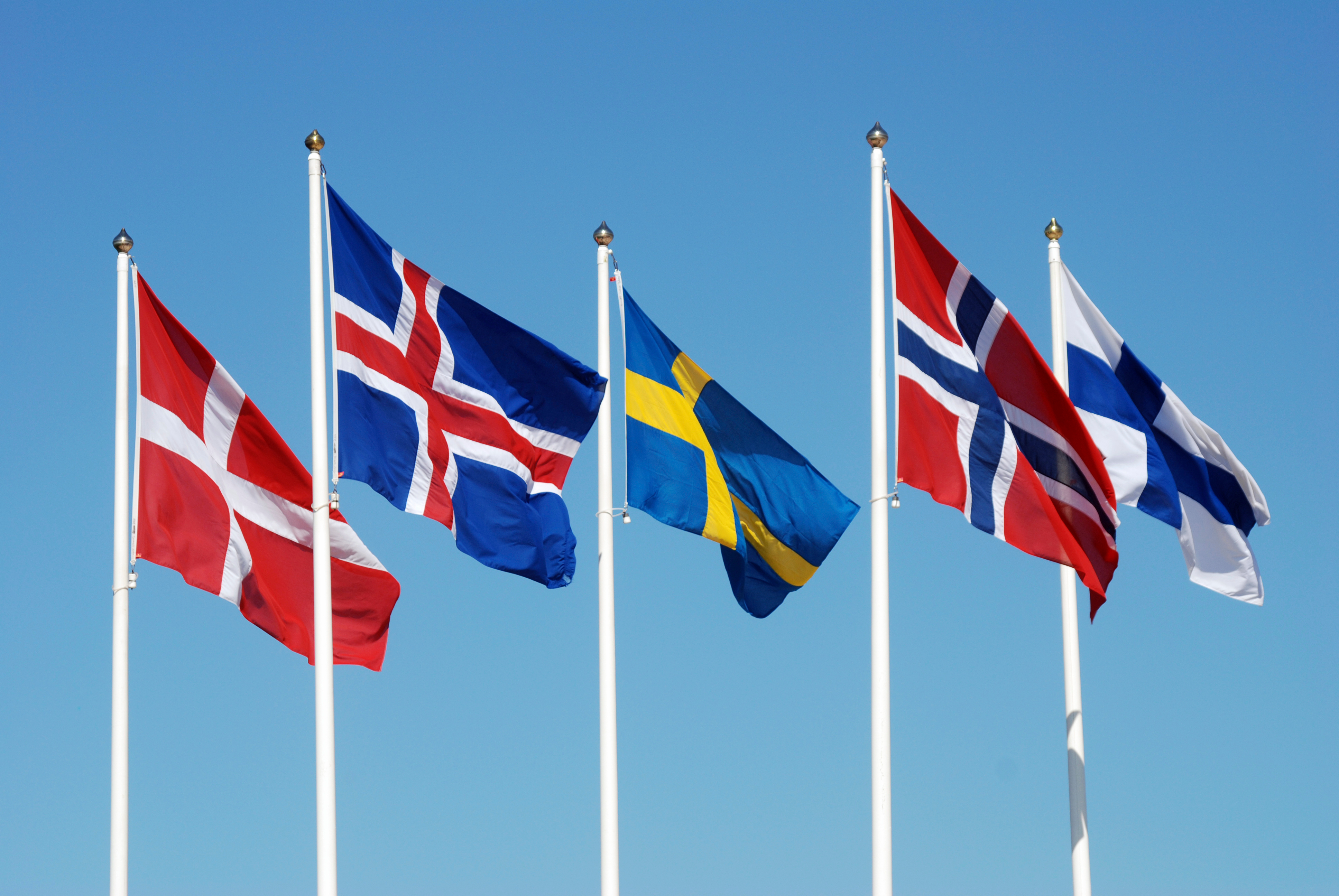 Держава
Держава — це форма відносин між людьми, що створюється для забезпечення життєдіяльності суспільства в цілому і здійснення політичної влади домінуючою частиною населення в соціально-неоднорідному суспільстві з метою збереження його цілісності, безпечного існування, задоволення загально соціальних потреб.
Сутність держави досить змістовно відбивається в її характерних ознаках, серед яких можна виділити:
• територія  
• публічний характер влади 
• суверенітет  
• механізм держави 
• правові норми  
• система податків  
• теологічну теорію 
• патріархальну теорію 
• договірну теорію 
• психологічну теорію 
• насильницьку теорію 
• марксистську теорію 
• космічну теорію
Функції держави  :
1. За соціальним значенням державної діяльності:
• основні  
• додаткові 
2. За сферами діяльності:
• внутрішні  
• зовнішні  
3. За тривалістю та здійсненням їх у часі:
• постійні 
• тимчасові 
4. За сферами здійснення:
• політичні;
• економічні;
• соціальні;
• гуманітарні та ін.
Форми держави
Окремим предметом у сфері соціологічних досліджень держави є її форма. Кожна держава характеризується певною формою, яка визначає процес організації та здійснення державної влади. Форма держави поєднує три елементи: 
державне правління, 
державний устрій, 
політичний (державний) режим.
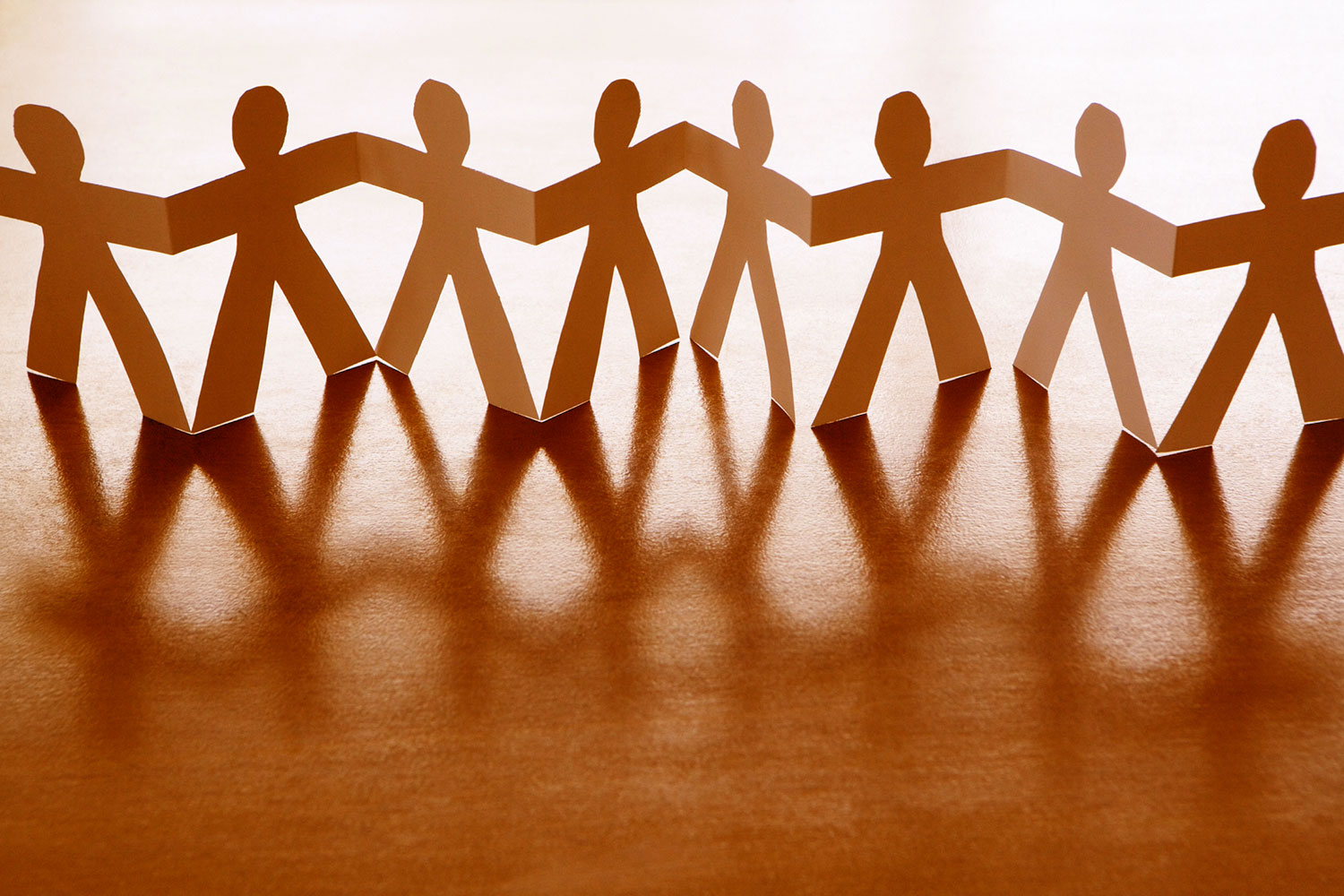 Важливим предметом досліджень соціології держави є аналіз взаємовідносин держави і суспільства. На ґрунті подібної взаємодії в сучасній західній соціології сформувалась теорія громадянського суспільства.